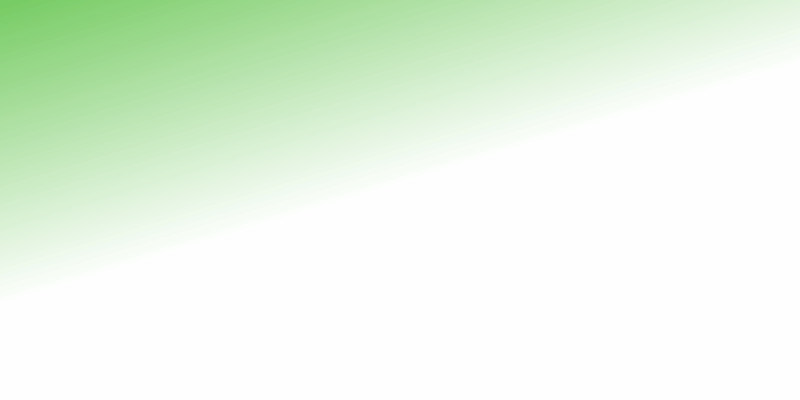 Management výkonnosti a optimalizace VoIP technologie
Autor práce: 			          Vedoucí práce: 
Bc. Petr Holubovský		          Ing. Jan Tyrychtr Ph.D.
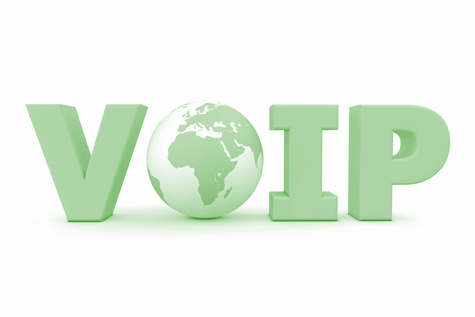 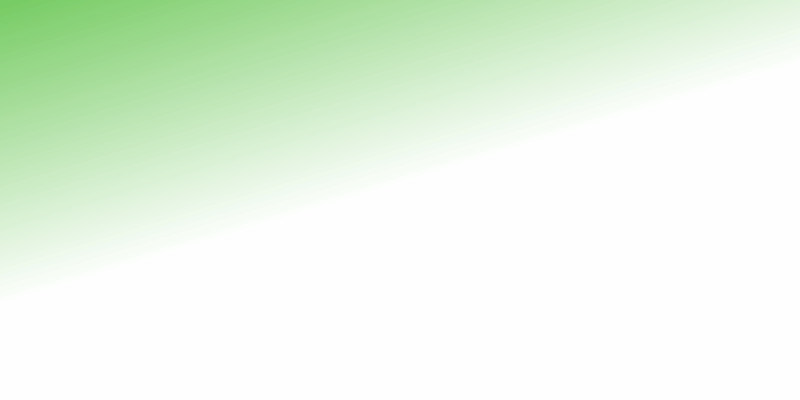 Cíle práce
Hlavním cílem této práce je vytvoření procesu optimalizace konfigurace VoIP technologie.
Dílčí cíle:
Vytvořit kritickou literární rešerši k pro problematice VoIP technologie.
Provést měření kvality přenosů VoIP pro jednotlivé typy kodeků.
Navrhnout procesní diagram zavedení VoIP technologie.
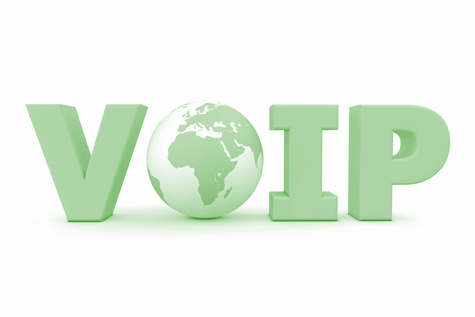 2 z 9
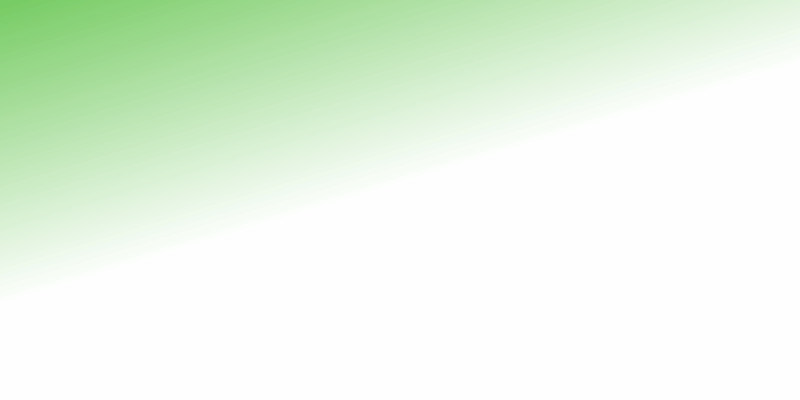 Metodika práce
Teoretická část práce je založena na studiu odborných informačních zdrojů a jejich analýze.
Realizace laboratoře pro účely měření.
Měření kvality přenosu VoIP za pomoci objektivního testování. Vyhodnocení MOS skóre a R – faktoru.
Vytvoření procesního diagramu zavedení VoIP technologie ve standardu BPMN 2.0.
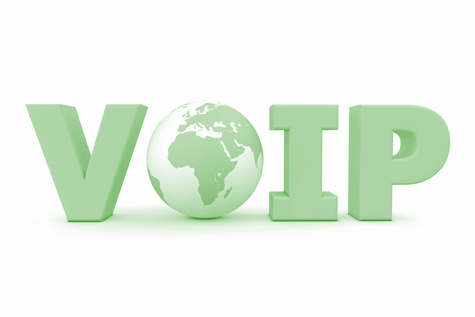 3 z 9
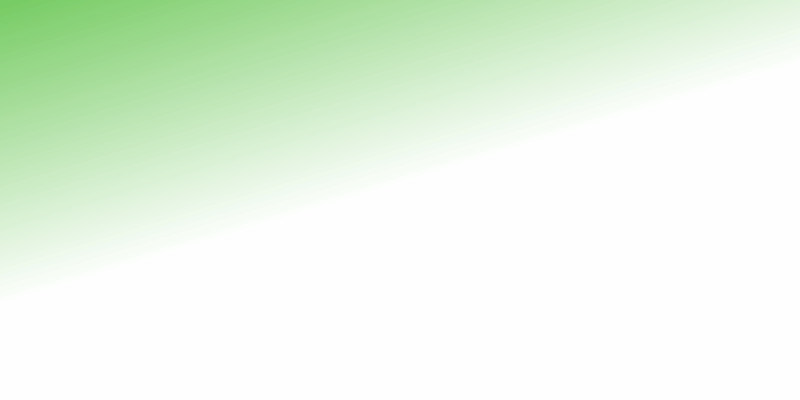 Příprava laboratoře
Instalace OS Linux (Ubuntu 14.04)
Instalace ústředny (Asterisk 13.7.1)
Konfigurace routeru, switche
Konfigurace ústředny
Konfigurace IP telefonů
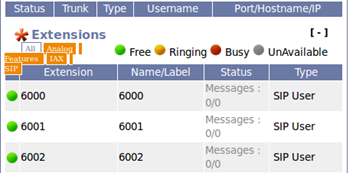 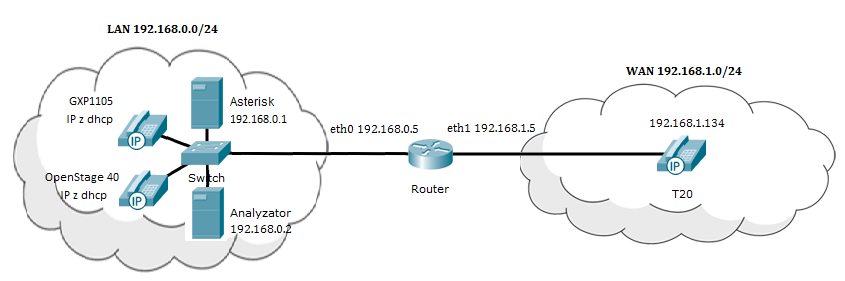 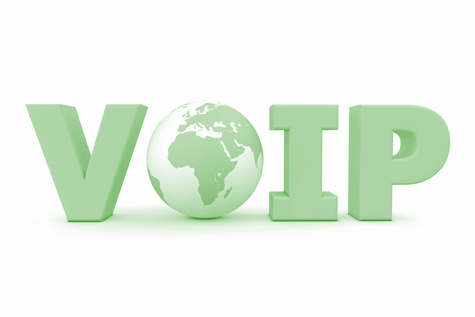 4 z 9
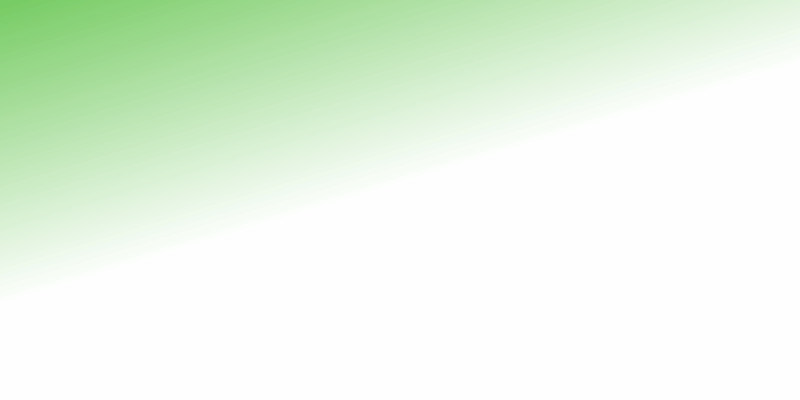 Měření kvality přenosů VoIP
Vybrané kodeky
G.723, G.726-32, G.729, pcma, pcmu
Objektivní testování (Commview 6.5, Net em)
Ztrátovost paketů 0%, 1%, 2.5%, 5%, 10%, 15% a 20 %. 
Směr volání z A do B (z WAN do LAN)
Vyhodnocení MOS skóre a R – faktoru
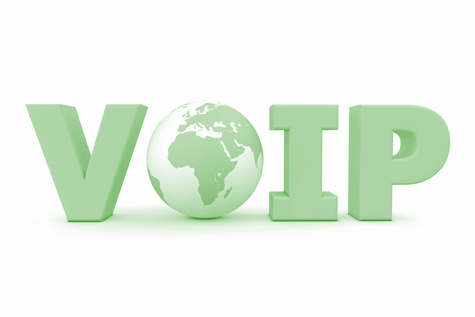 5 z 9
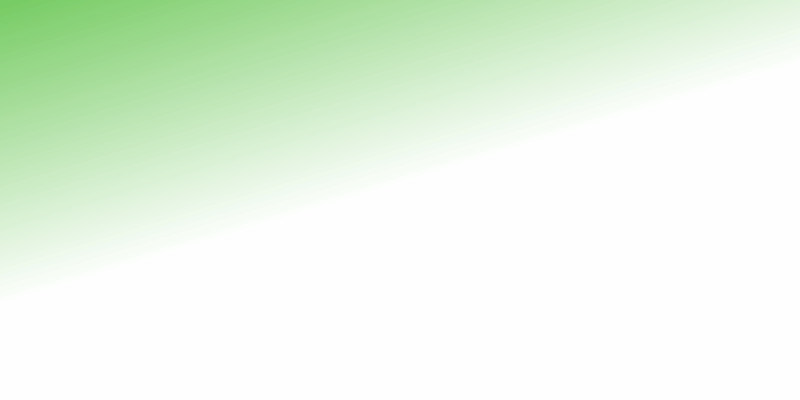 Výsledný R – faktor a MOS skóre
Vyhodnocení
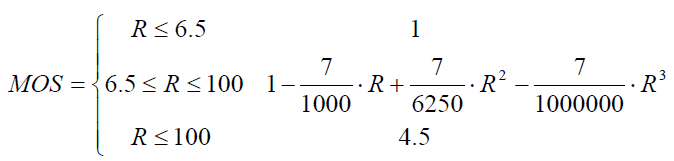 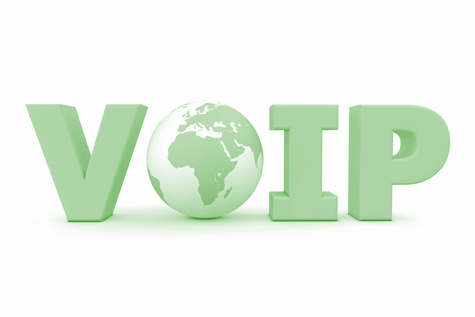 6 z 9
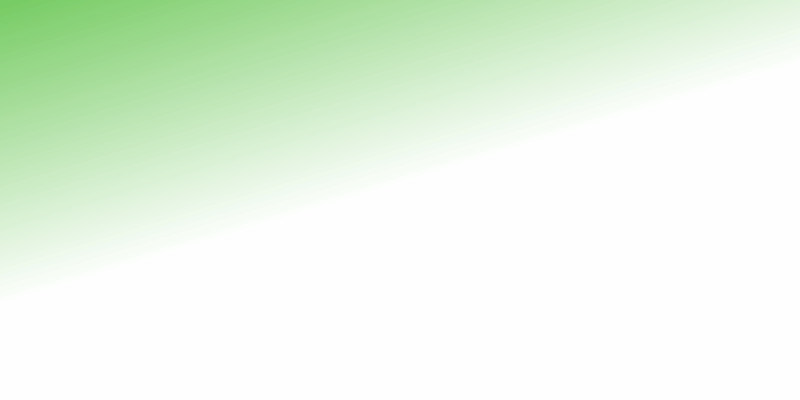 Reálné nasazení – procesní diagram
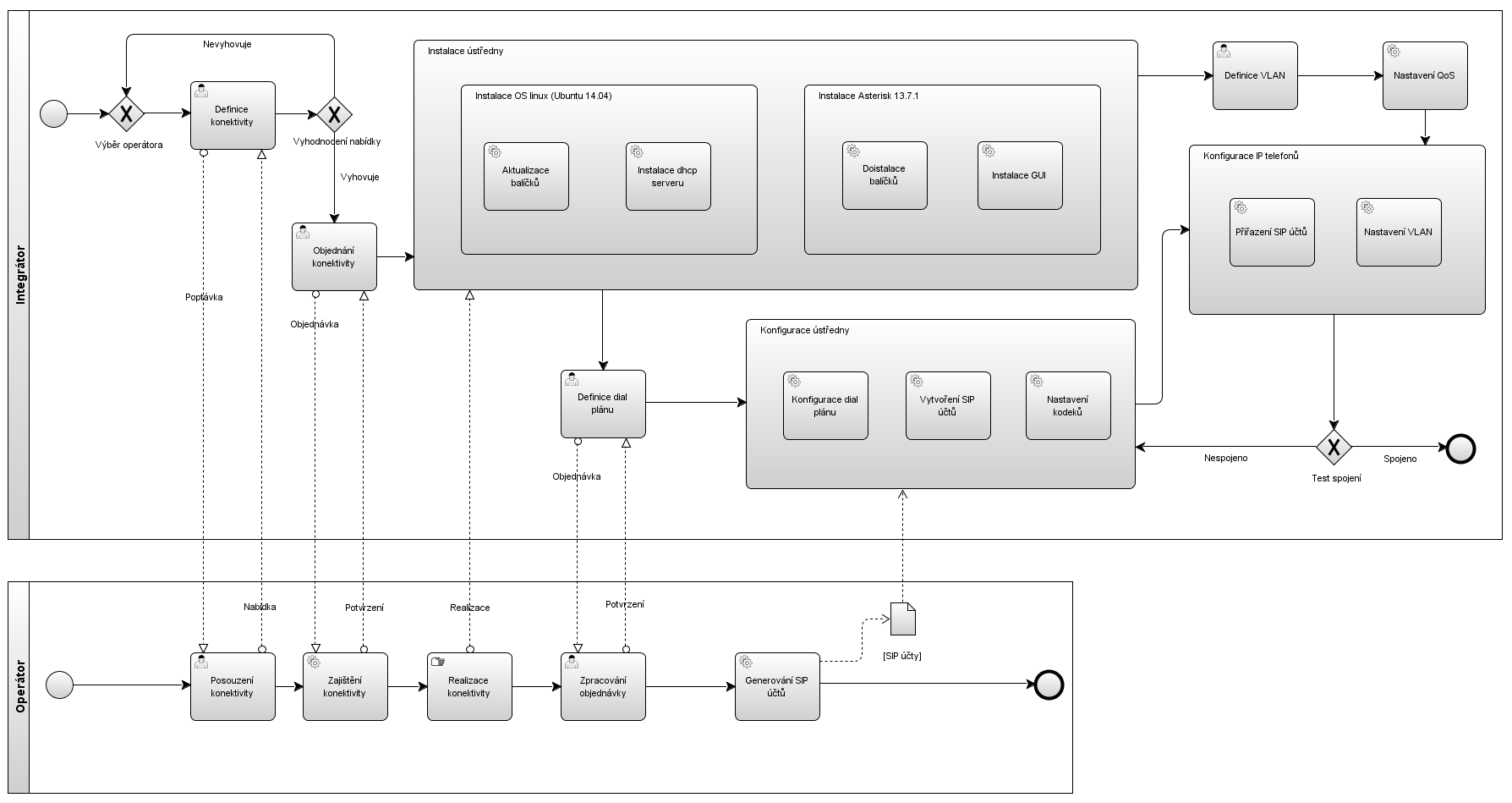 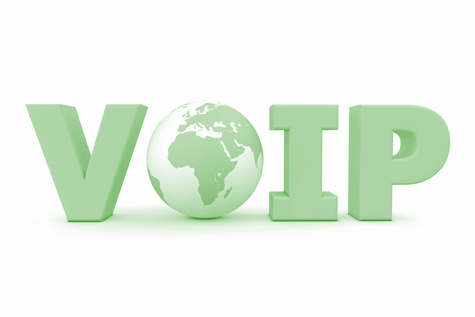 7 z 9
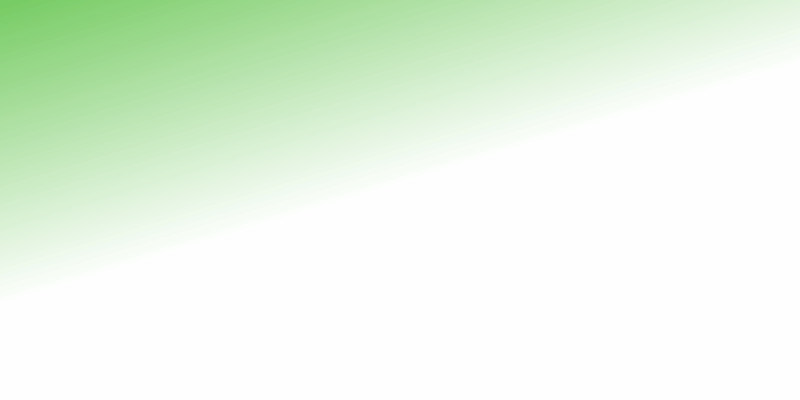 Závěr
Image testovacího prostředí.
Vlastní změřené a vyhodnocené hodnoty MOS a R – faktoru pro vybrané kodeky.
Procesní diagram instalace a zavedení reálného nasazení VoIP technologie jako podklad pro vypracování časového harmonogramu a projektové dokumentace.
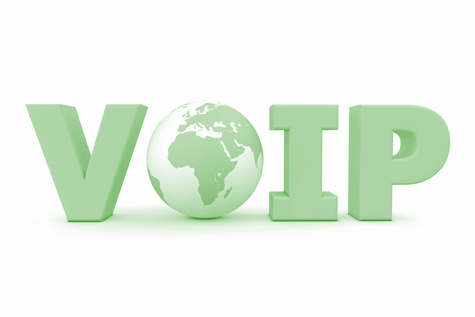 8 z 9
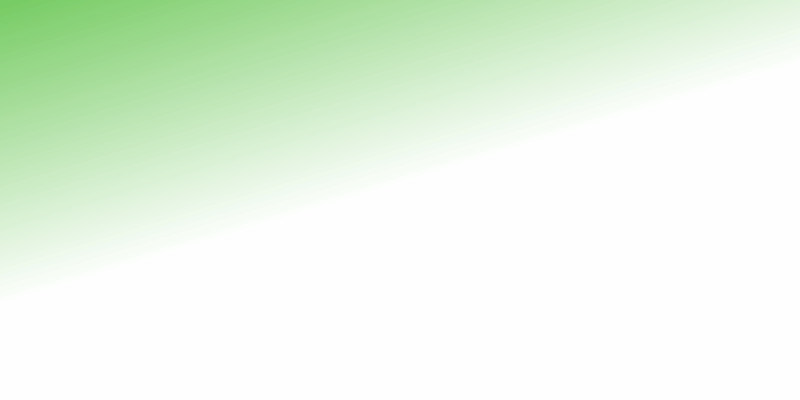 Děkuji za pozornost.
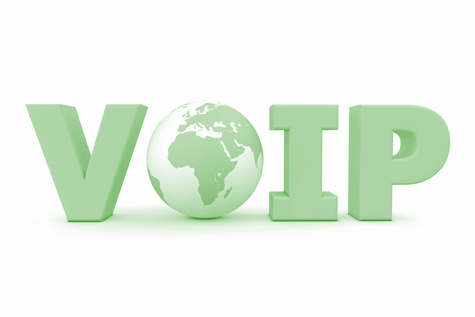 9 z 9